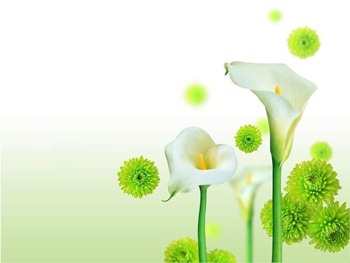 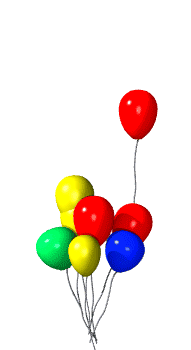 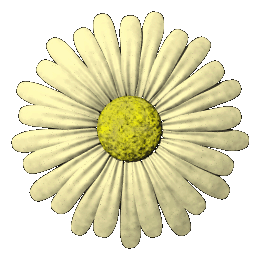 Môn : TOÁN - LỚP 4
     Bài 35 : DẤU HIỆU CHIA HẾT CHO 3
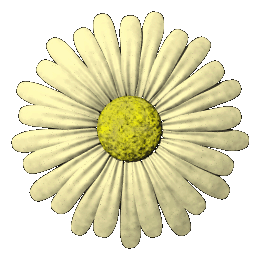 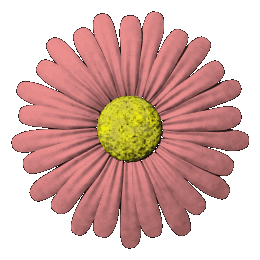 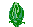 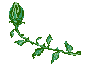 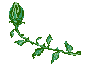 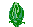 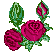 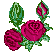 KIỂM TRA BÀI CŨ:
- Nêu dấu hiệu chia hết cho 9.
- Viết 3 số chia hết cho 9.
Dấu hiệu chia hết cho 9:Các số có tổng các chữ số chia hết cho 9 thì chia hết cho 9.
 Ví dụ: 18, 720, 1863,…
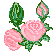 BÀI 88: DẤU HIỆU CHIA HẾT CHO 3
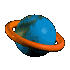 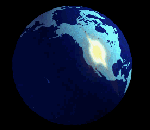    
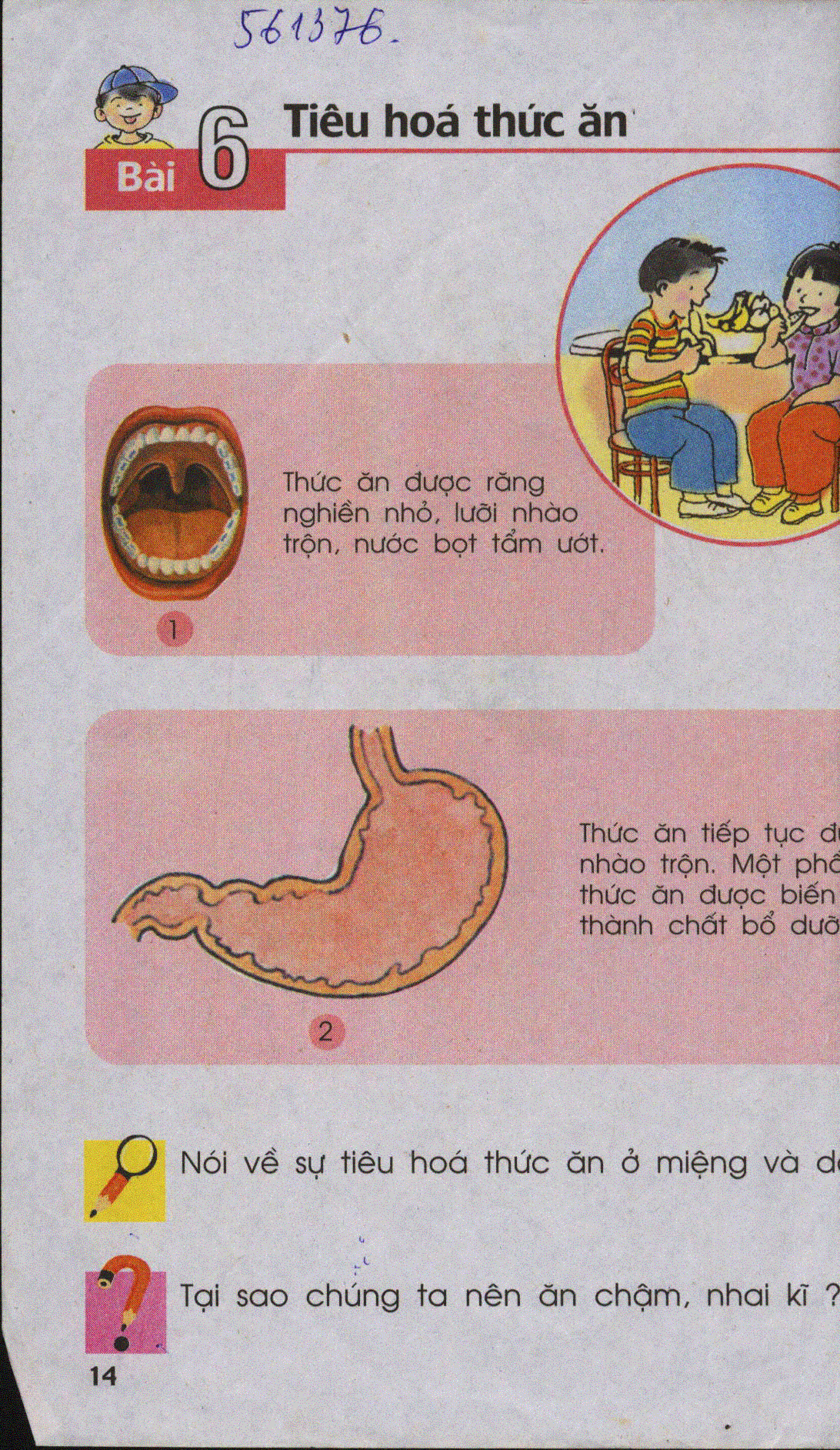 HOẠT ĐỘNG 1:  Dấu hiệu chia hết cho 3.
Lấy ví dụ vài số chia hết cho 3 và vài số không chia hết cho 3.
 Nhận xét kết quả phép chia tổng các chữ số của các số đó cho 3.
* số chia hết cho 3:
45 : 3 = 15
Ta có: 4 + 5 = 9,           9 : 3  = 3

 105 : 3 = 35
Ta có: 1 + 0 + 5 = 6,           6 : 3 = 2.
* số không chia hết cho 3:
25 : 3 = 8 (dư 1)
Ta có: 2 + 5 = 7,           7 : 3 = 2 (dư 1).

- 134 : 3 = 44 (dư 2)Ta có: 1 + 3 + 4 = 8,           8 : 3 = 2 (dư 2).
BÀI 88: DẤU HIỆU CHIA HẾT CHO 3
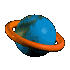 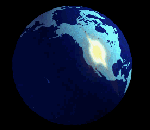    
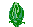 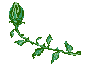 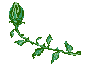 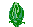 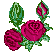 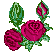 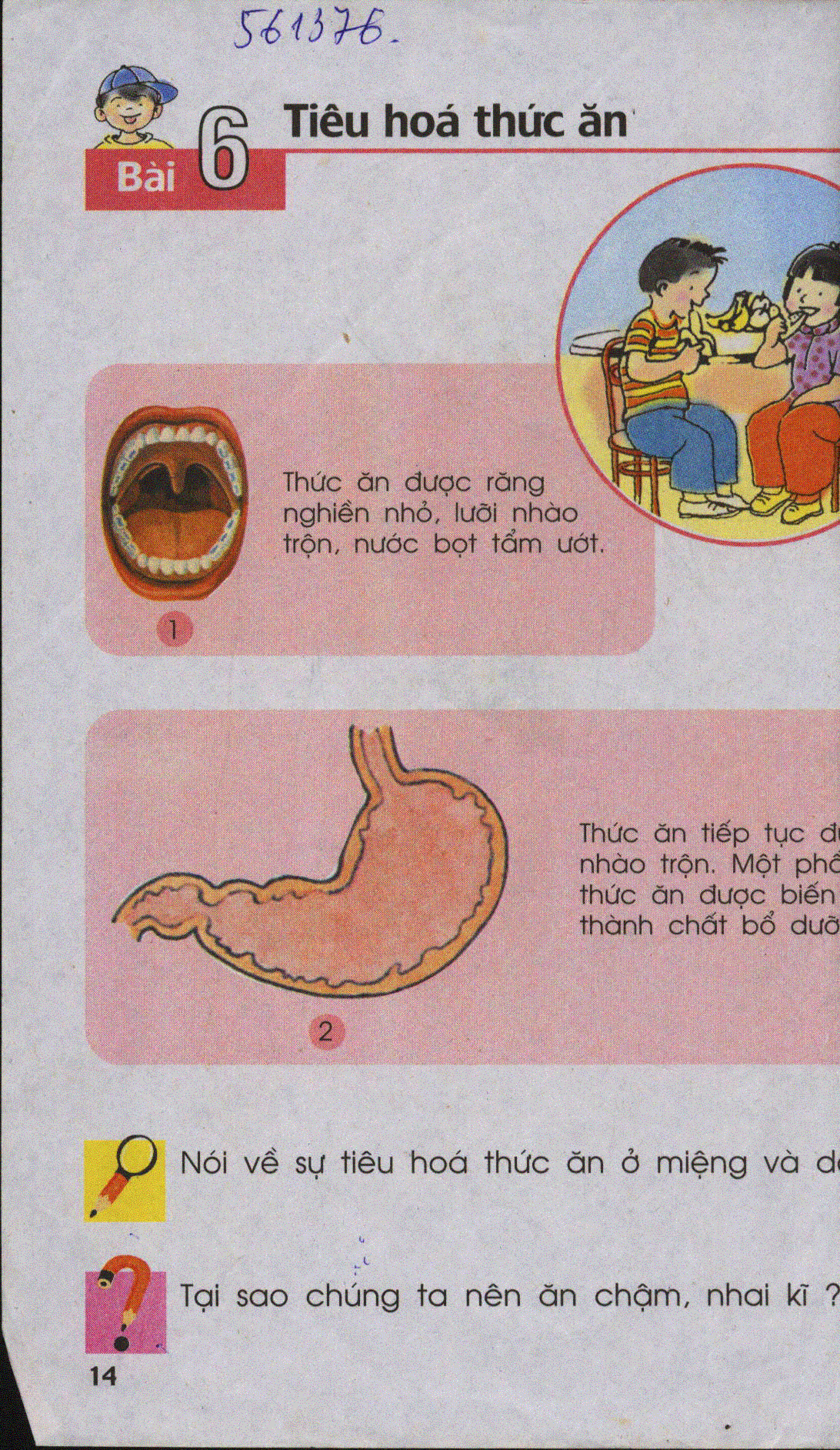 HOẠT ĐỘNG 1:  Dấu hiệu chia hết cho 3.
Ghi nhớ: Dấu hiệu chia hết cho 3:
Các số có tổng các chữ số chia hết cho 3 thì chia hết cho 3.
(Các số có tổng các chữ số không chia hết cho 3 thì không chia hết cho 3.)
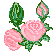 BÀI 88: DẤU HIỆU CHIA HẾT CHO 3
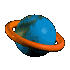 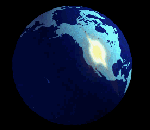    
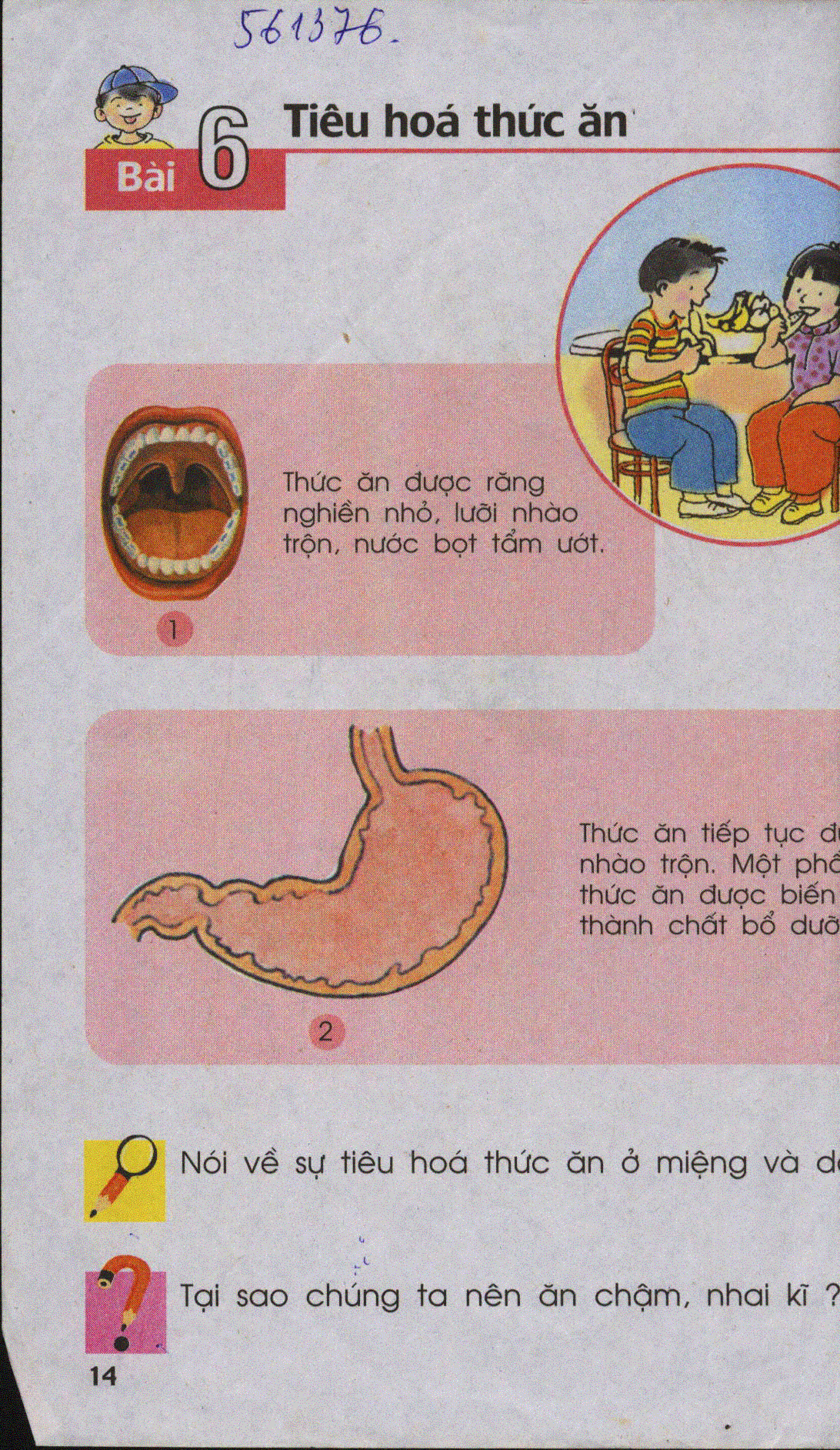 HOẠT ĐỘNG 2:  Thực hành
Bài 1: Trong các số sau, số nào chia hết cho 3 ?
		231 ; 109 ; 1872 ; 8225 ; 92 313.
Các số chia hết cho 3 là:
231 ; 1872 ; 92 313.
BÀI 88: DẤU HIỆU CHIA HẾT CHO 3
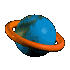 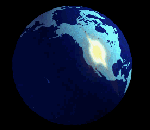    
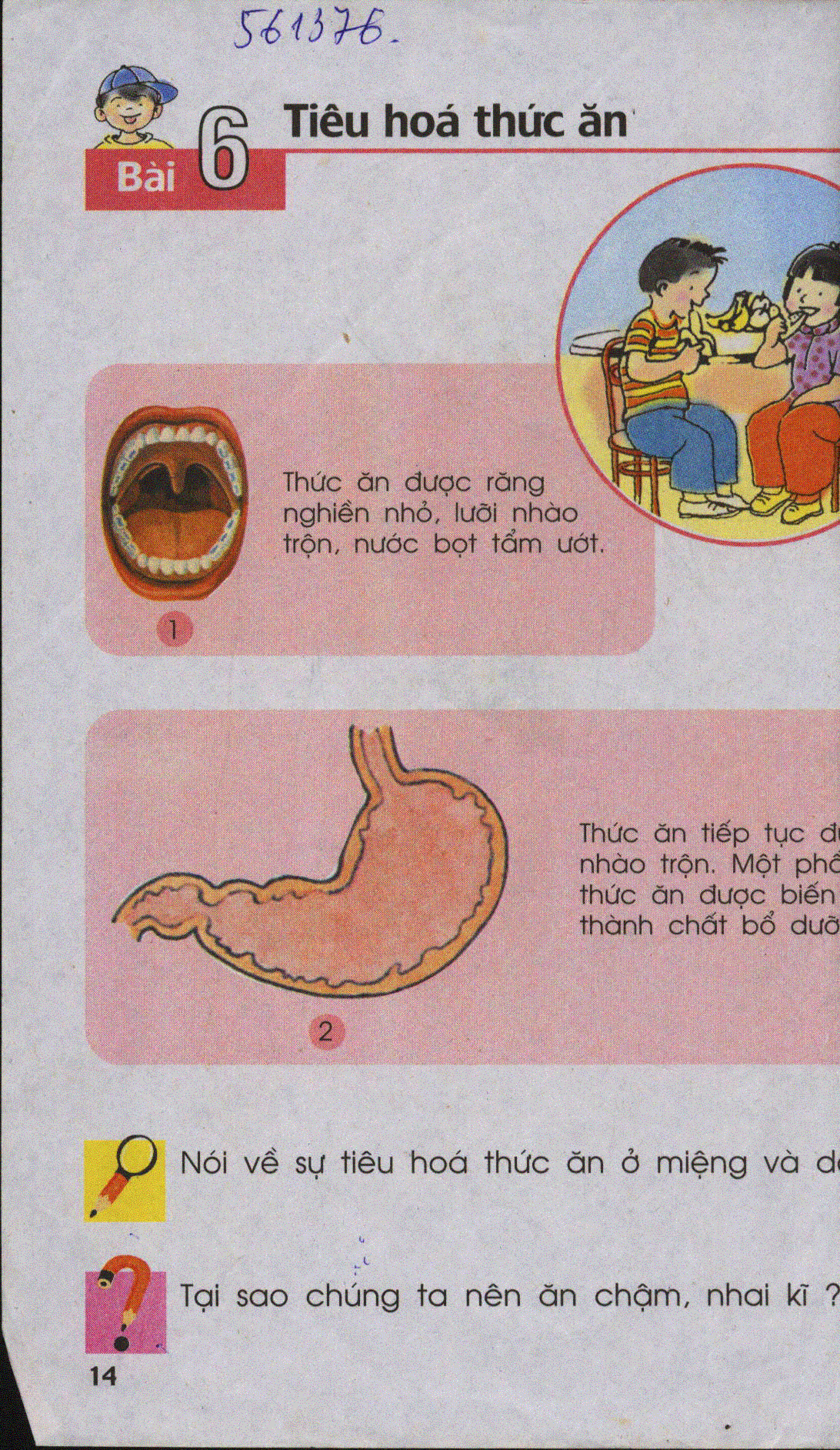 HOẠT ĐỘNG 2:  Thực hành
Bài 2: Trong các số sau, số nào không chia hết cho 3?
	Khoanh tròn vào số không chia hết cho 3 đó.
	96 ; 502 ; 6823 ; 55 553 ; 641 311.
Các số không chia hết cho 3 là:

	96 ; 502 ; 6823 ; 55 553 ; 641 311.
BÀI 88: DẤU HIỆU CHIA HẾT CHO 3
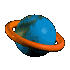 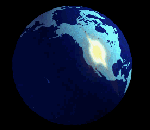    
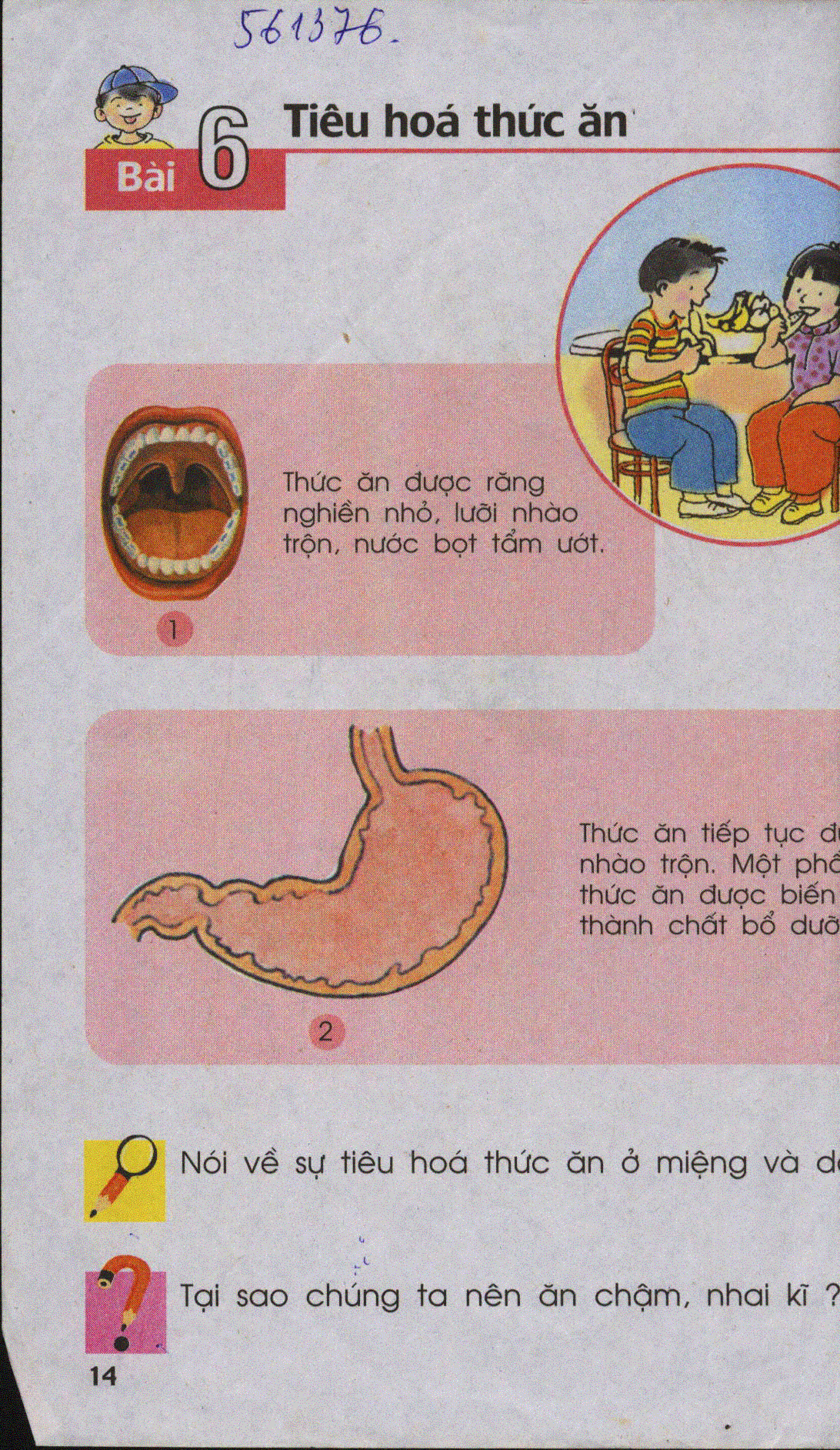 HOẠT ĐỘNG 2:  Thực hành
Bài 3: Viết ba số có ba chữ số và chia hết cho 3.
Ví dụ: 306 ; 915 ; 300 ;…
Theo em, các số sau có thoả mãn yêu cầu của đề bài không?Vì sao?
	063 ; 99 ; 145.
BÀI 88: DẤU HIỆU CHIA HẾT CHO 3
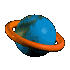 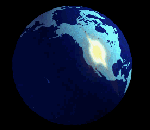    
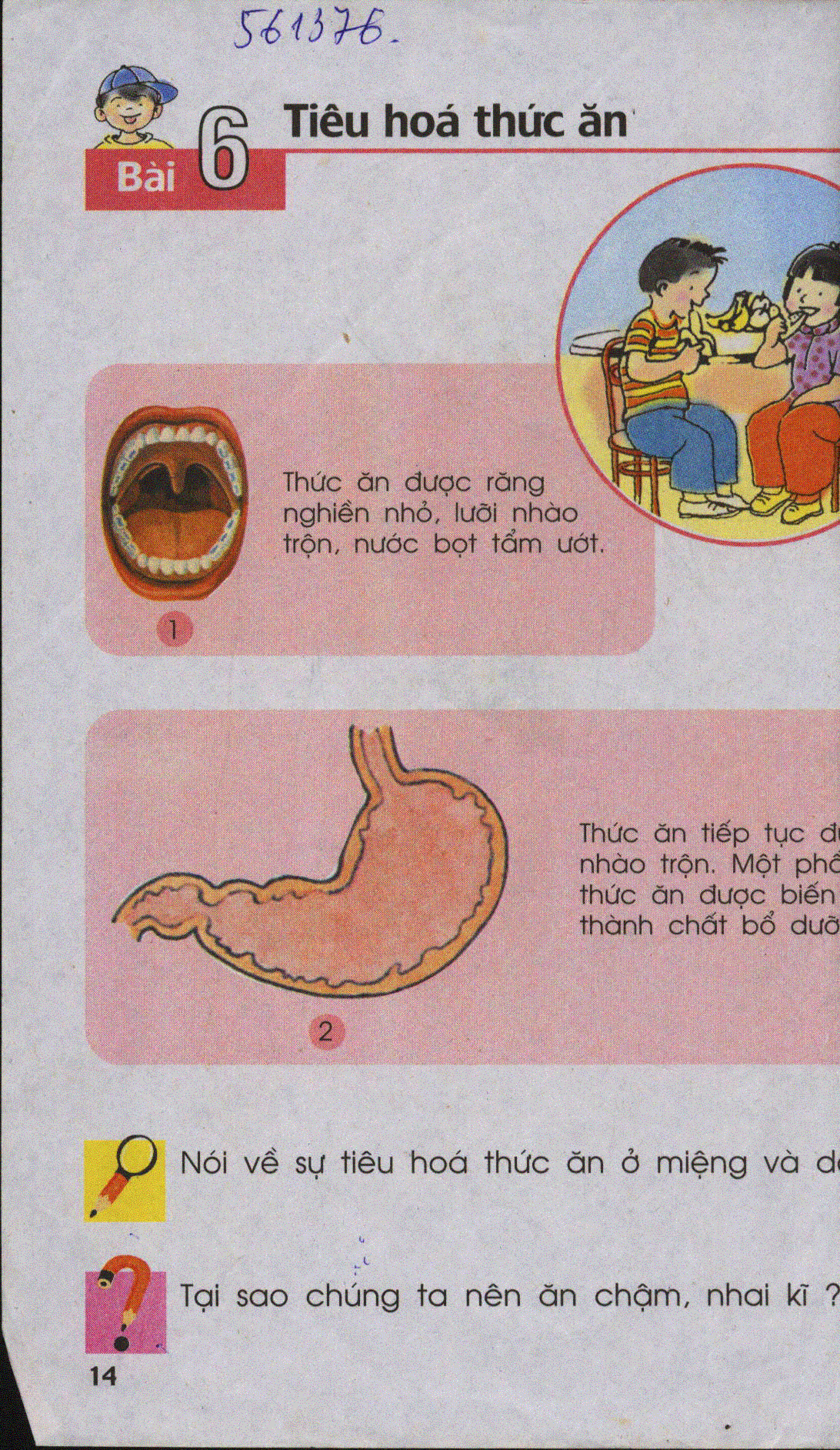 HOẠT ĐỘNG 2:  Thực hành
Bài 4: Tìm chữ số thích hợp viết vào ô trống để được các số chia hết cho 3 nhưng không chia hết cho 9:
	
	56 ;              79       ;          2       35.
561564
795798
22352535
BÀI 88: DẤU HIỆU CHIA HẾT CHO 3
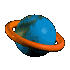 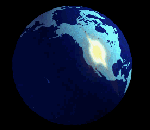    
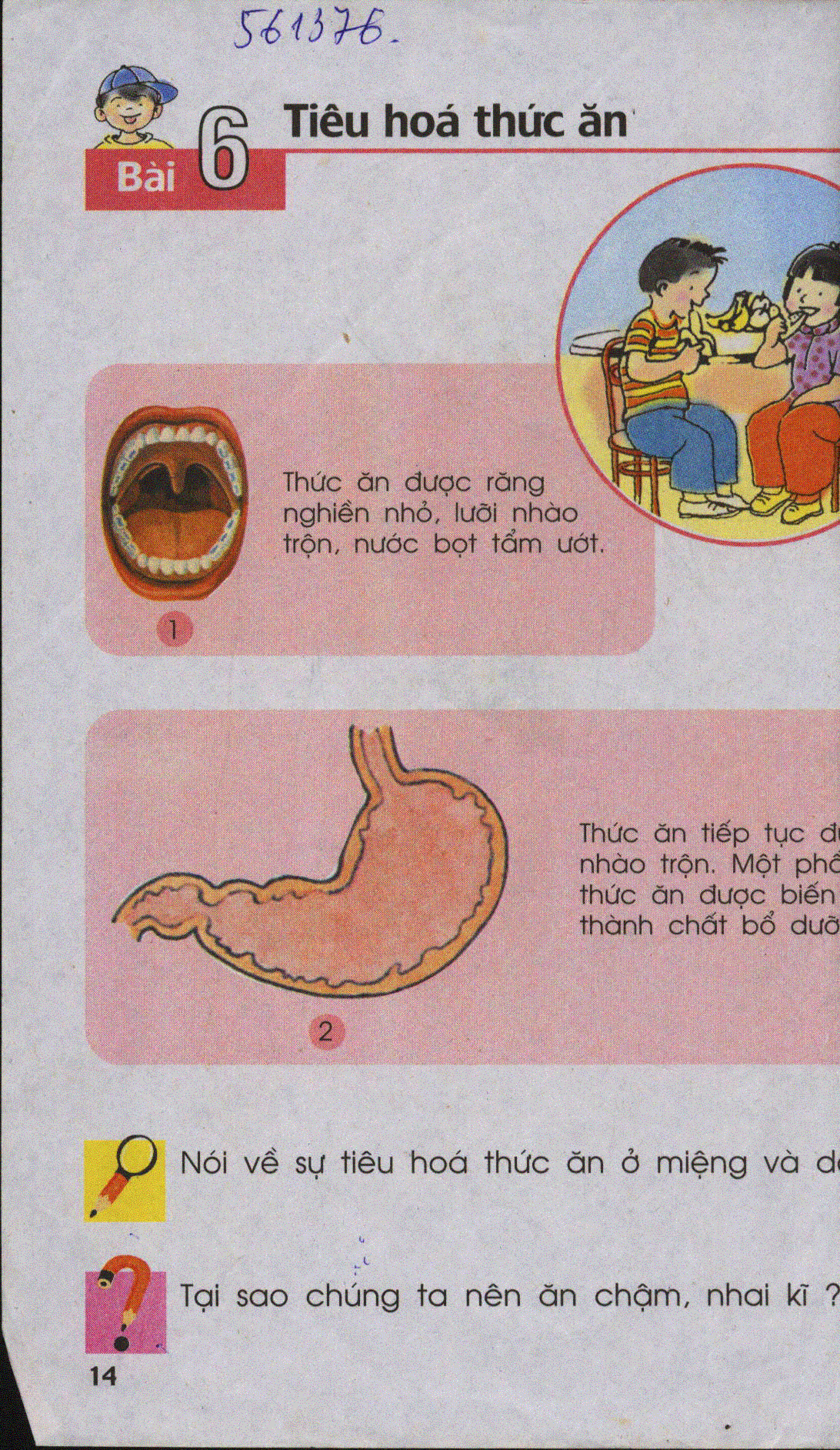 Củng cố bài học:
TRÒ CHƠI TIẾP SỨC
Số chia hết cho 3
Số khôngchia hết cho 3
BÀI 88: DẤU HIỆU CHIA HẾT CHO 3
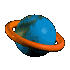 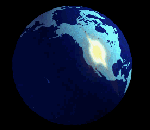    
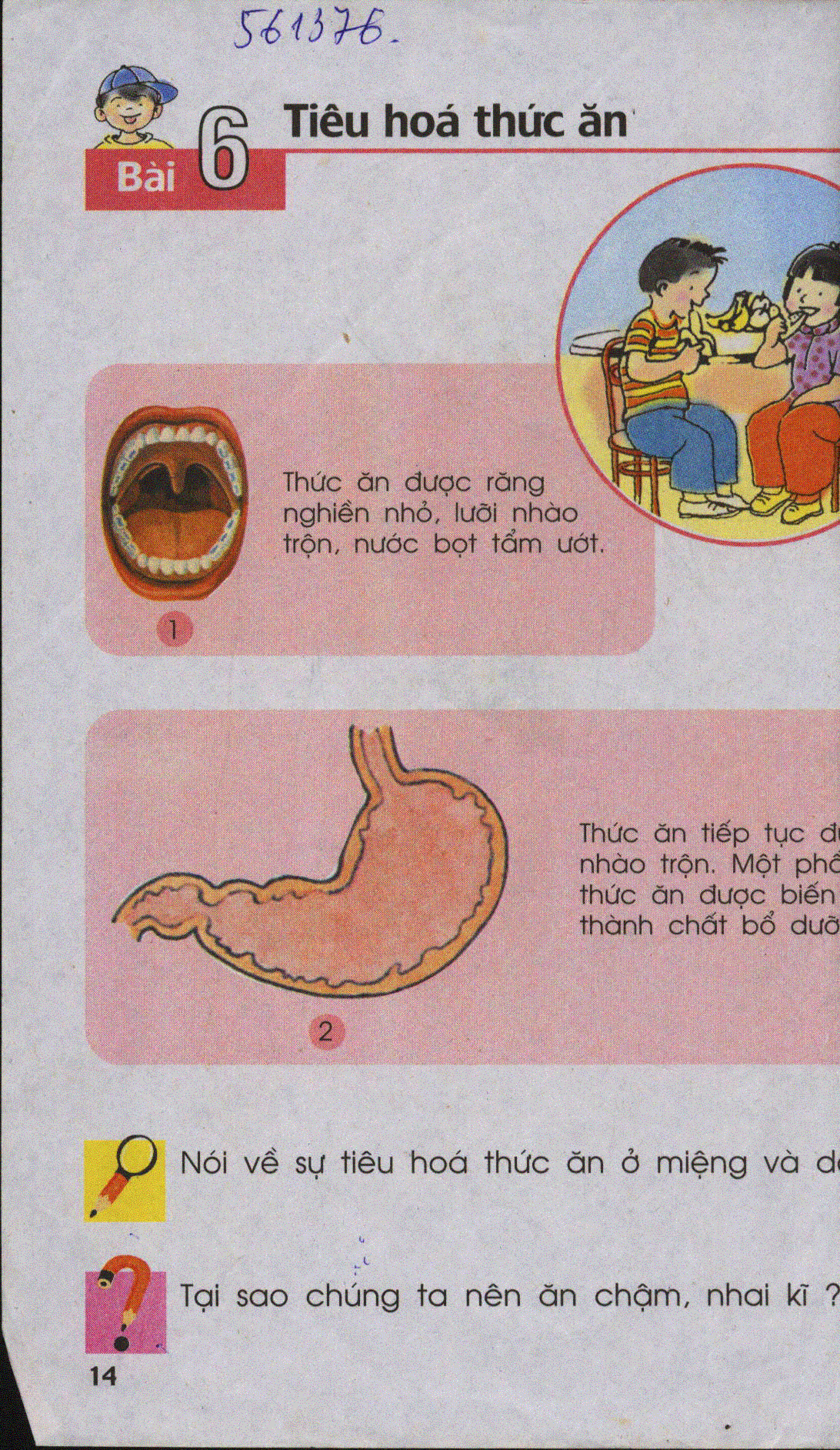 Củng cố bài học:
TRÒ CHƠI TIẾP SỨC
Số chia hết cho 3
40047
3021
8213
945
7036
Số khôngchia hết cho 3